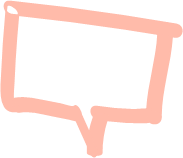 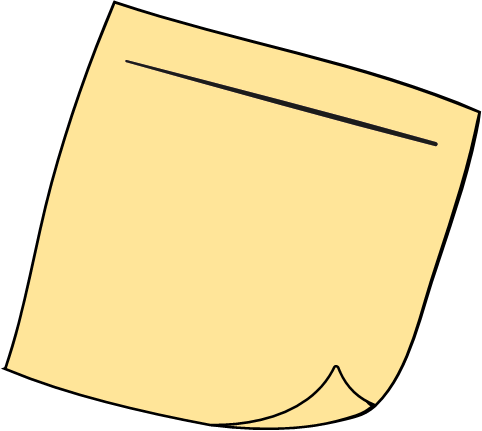 ПРОБЛЕМИ КОМУНІКАТИВНОЇ ЛІНГВІСТИКИ Й ПРАГМАТИКИ.  ТЕОРІЯ КОМУНІКАТИВНИХ АКТІВ
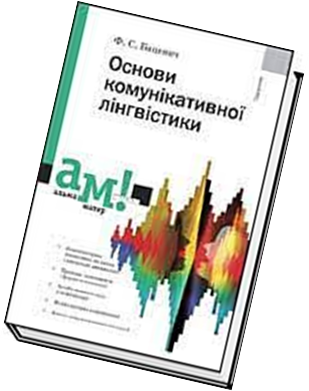 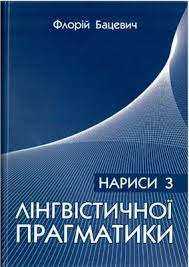 ТЕМА 9
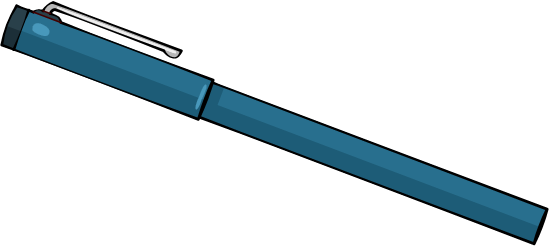 Питання
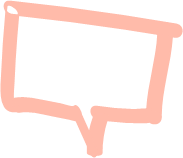 Проблеми організації лінгвістичної прагматики як нового напрямку досліджень живої природної мови. Специфіка термінологічного апарату прагматики. 
Комунікативна лінгвістика як новий напрям сучасних мовознавчих досліджень. основні категорії комунікативної лінгвістики.
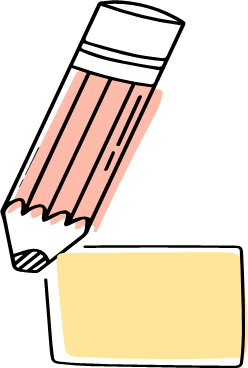 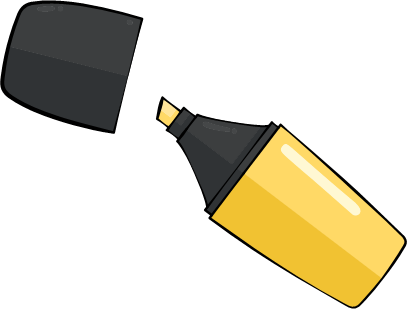 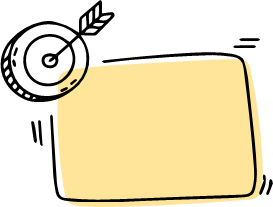 Література
Додаткова:
Алефиренко Н.С. Современные проблемы науки о языке: Учебное пособие. Москва : Флінта: Наука, 2005. 416с.
Бацевич Ф.С. Основи комунікативної лінгвістики: Підручник. Київ : Видавничий центр «Академія», 2004. 344с. 
Бацевич Ф. С. Нариси з комунікативної лінгвістики. Львів, 2003. 
Бацевич Ф. С. Вступ до лінгвістичної генології: Навчальний посібник. Київ : Видавничий центр «Академія», 2006.  248 с. 
Кондратенко Н. В. Синтаксис українського модерністського і постмодерністського художнього дискурсу : [монографія]. К. : Видавничий дім Дмитра Бураго, 2012. 328 с. 
Кондратенко Н., Стрій Л., Билінська О. Лінгвопрагматика політичного дискурсу : типологія мовленнєвих жанрів. Одеса : «Астропринт», 2019. 236 с. 
Мечковская, И.Б. Общее языкознание: Структурная и социаль­ная типология языков. - Мн. : Амалфея, 2000. - 368 с.
Седов К.Ф. Дискурс и личность: эволюция коммуникативной компетенции.. - М. : Лабиринт, 2004.320 с.
Тер-Минасова, С.Г. Язык и межкультурная коммуникация : учеб­ное пособие / Светлана Григорьевна Тер-Минасова. - М. : Слово, 2000. - 624 с.
Основна:
1. Загнітко А.П.  Сучасні лінгвістичні теорії:  Монографія. Вид. 2-ге,  випр.  і доп. Донецьк : ТОВ „Юго-Восток, Лтд”, 2007. 219 с. 
2. Селіванова О. Актуальні напрями сучасної лінгвістики  (аналітичний огляд). Київ : Вид– во Укр. фітосоціологічного центру, 1999.  148с.  
3. Селіванова О.О.  Сучасна лінгвістика:  напрями та проблеми:  підручник.   Полтава : Довкілля-К, 2008. 712 с. 
5. Українська мова:  Енциклопедія.  Київ : Укр. енцикл., 2002. 752с.
6. Бацевич Ф.С. Нариси з лінгвістичної прагматики: Монографія.  Львів: ПАІС, 2010. 336 с.
7. Бацевич Ф.С. Вступ до лінгвістичної прагматики. Підручник.  К.: ВЦ „Академія”, 2011. 304 с.
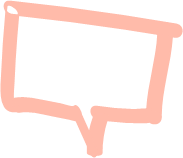 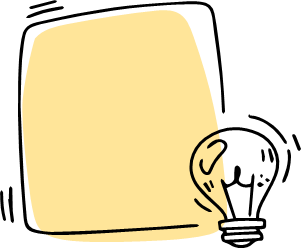 Питання 1
Проблеми  лінгвістичної прагматики як нового напрямку досліджень живої природної мови
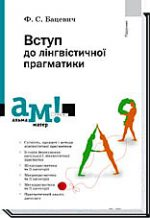 ПРАГМАТИКА  - наука, яка займається вивченням практичного використання мови, тобто того, як людина вживає «слово» для впливу на адресата, і того, від чого залежать особливості мови людини та її поведінки в процесі комунікації.
Лінгвістична прагматика – дисципліна, що вивчає мову як засіб, що використовується людиною в її різноманітній діяльності.
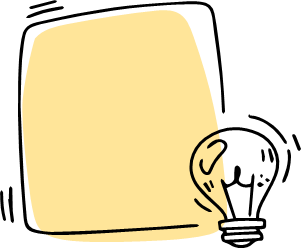 Людвіг Вітгенштейна вважав, що інтерпретувати будь-яке висловлювання можна тільки в контексті, враховуючи характер конкретної ситуації.
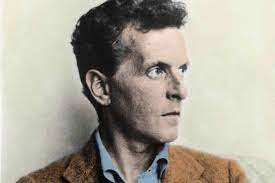 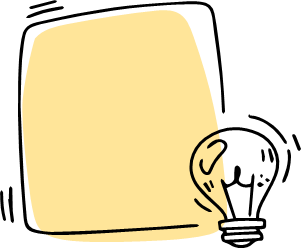 Іде дощ
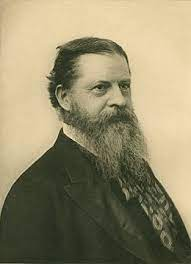 У 30- 40-х роках минулого століття
в межах семіотики формується загальна ідея прагматики, семантики і синтактики як найважливіших „вимірів” знакових систем, які обслуговують діяльність людини і суспільства. У працях Чарлза Сандерса Пірса і Чарльза Вільяма Морріса прагматика пов’язується з дією людського чинника в мові, зокрема з діяльнісним підходом до знакових систем; формується поняття нежорстких прагматичних правил уживання знаків та системи мови в цілому; формулюється важлива думка щодо значення в аспекті його вживання
Ч. Пірс
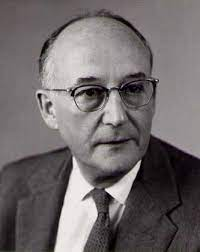 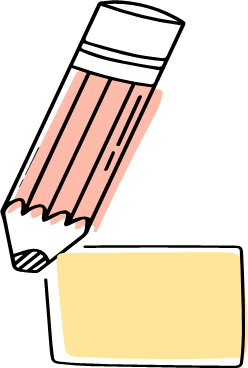 Ч. Морріс
в 90-ті роки XX ст. – 10-ті роки XXI ст.) зароджується напрям, який в лінгвістичній прагматиці України домінує дотепер – дослідження прагматичних явищ з позицій дискурсивного підходу.
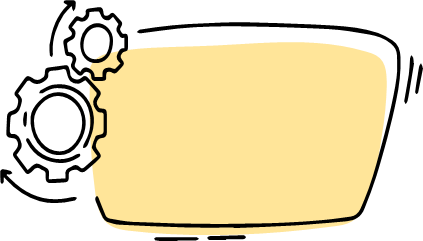 ДИ́СКУРС (від лат. discursus – бігання, колообіг) – термін філософії та гуманітарних досліджень, з допомогою якого позначають аргументоване усне чи письмове обговорення будь-якої теми, в якому предметом дискусії стають і самі способи аргументації; будь-яке мовлення, розмова, дискусія, особливості яких характеризують мовця. (Енциклопедія Сучасної України: електронна версія ).
Термін «дискурс» у сучасній лінгвістиці близький за змістом до поняття «текст».
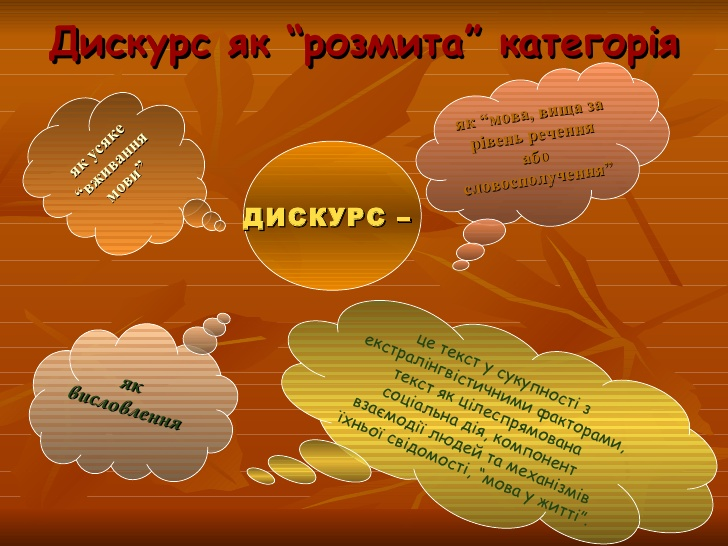 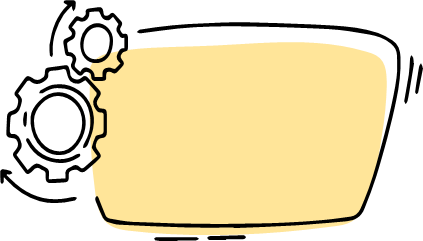 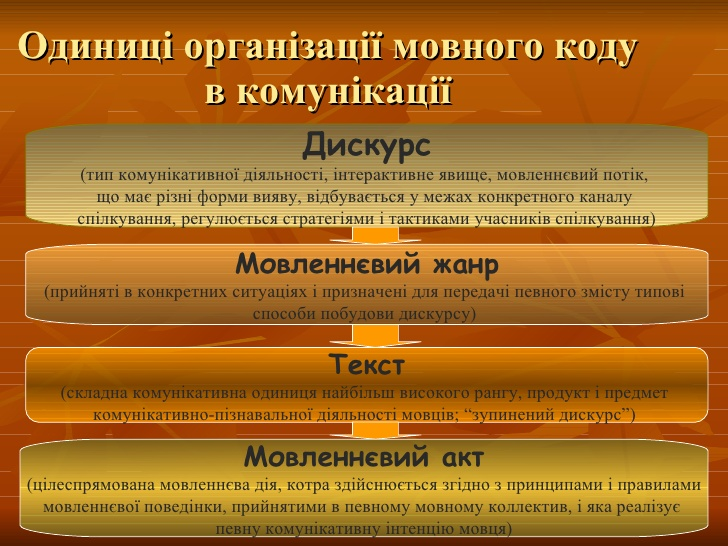 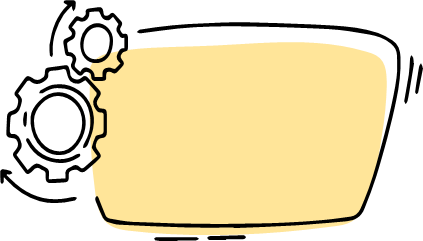 Разом із дослідженням згаданих проблем на початку XXI ст. в українській лінгвістичній прагматиці відбувається суттєве зрушення в розумінні самої природи прагматики: вона починає розумітись як дослідження людського чинника в усіх формах (модусах) існування живої людської мови – Мові, Мовленні, Комунікації.
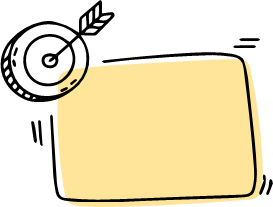 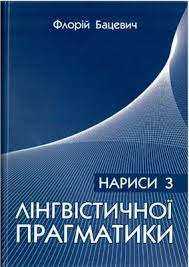 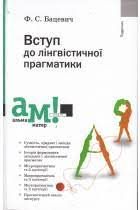 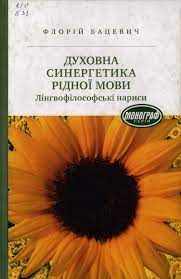 За Ф.Бацевичем прагматика(прагмалінгвістика) це:
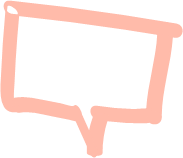 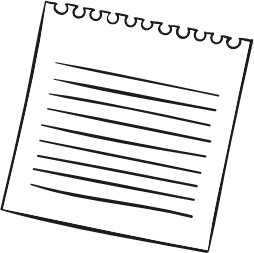 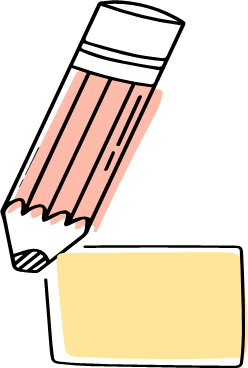 Лінгвопрагматика в рівнях:
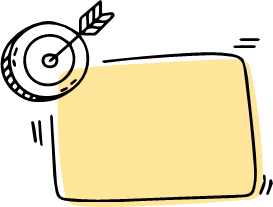 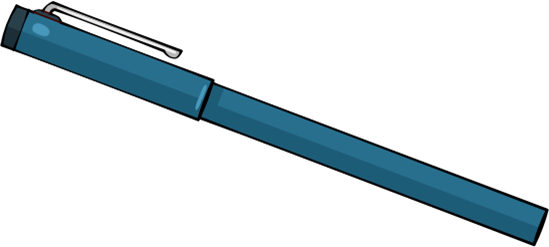 Сучасна лінгвопрагматика
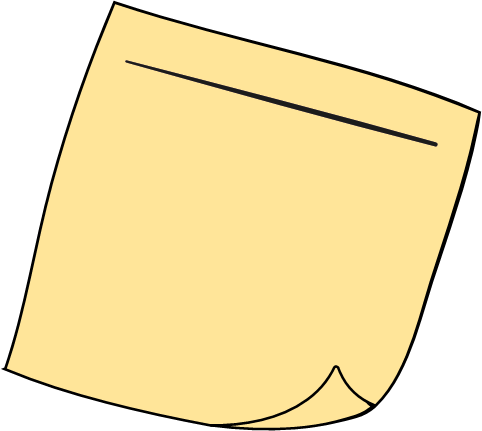 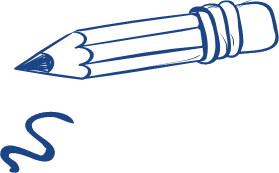 Питання 2
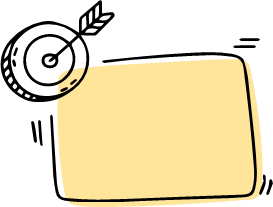 Комунікативна лінгвістика як новий напрям сучасних мовознавчих досліджень. Головні категорії комунікативної лінгвістики

Комунікативна лінгвістика - це новий напрям сучасної лінг­вістики, у межах якого вивчаються процеси спілкування людей із урахуванням усіх вербальних та невербальних елементів ко­мунікації.
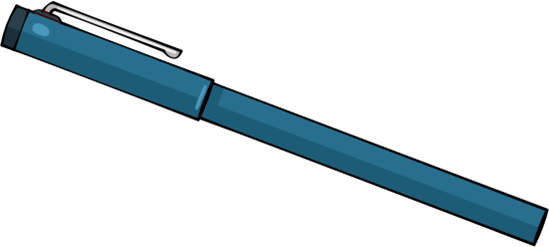 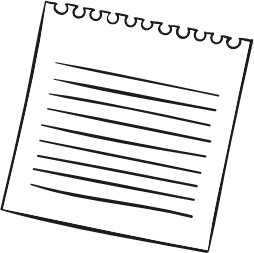 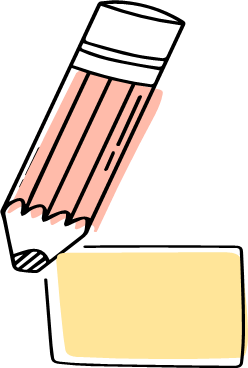 Зв’язок прагмалінгвістики й комунікативної лінгвістики
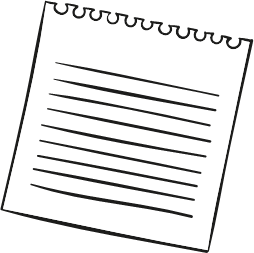 У комунікативній лінгвістиці вже сформувався власний кате­горіальний апарат, який складають такі базові поняття
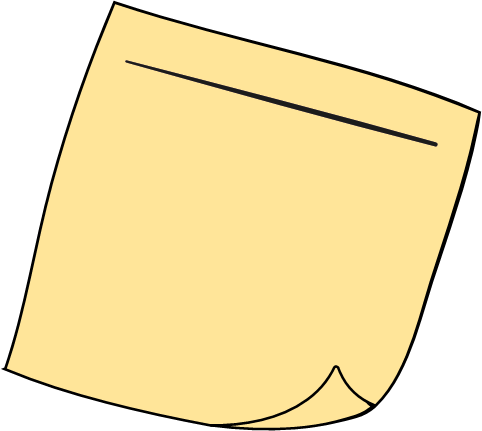 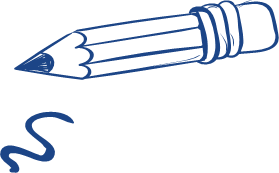 Поняття "комунікація" (від лат. соттипісаіїо - роблю спіль­ним, спілкуюся) є складним феноменом, який дуже узагальнено можна визначити як "цілеспрямований процес інформаційного обміну між двома і більше сутностями за допомогою певної се­міотичної системи"
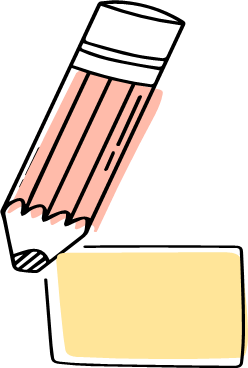 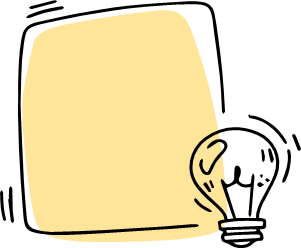 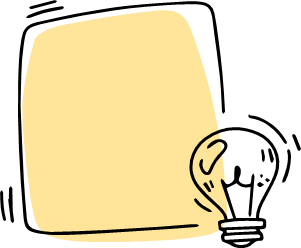 Види вербальної комунікації
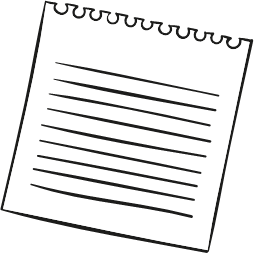 На роль найменшої одиниці мовленнєвого спілкування претендує  мовленнєвий акт, що є базовою одиницею вербальної комунікації.
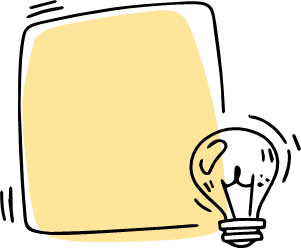 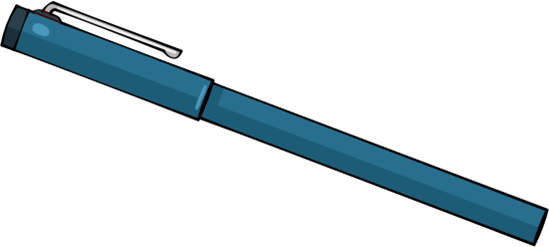 Мовленнєвий акт є сукупністю трьох дій: